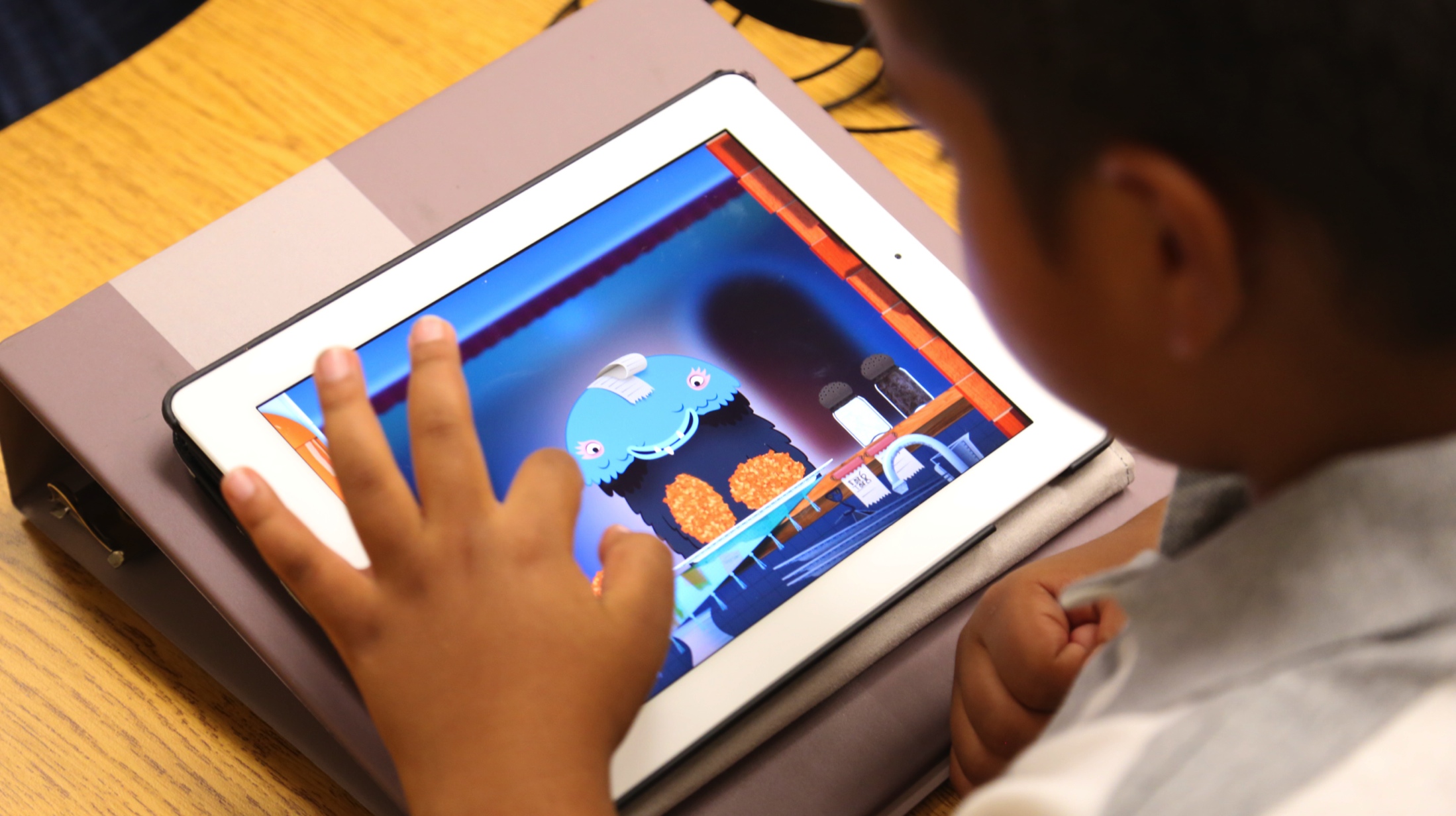 Smart Schools Investment Plan
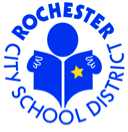 Rochester City School District
April 2016
1
What is the Smart Schools Bond Act?
Passed in the 2014-15 Enacted Budget and approved by the voters in a statewide referendum held during the New York State 2014 General Election on Tuesday, November 4, 2014. 
Authorized the issuance of $2 billion of general obligation bonds to finance improved educational technology and infrastructure to improve learning and opportunity for students throughout the State. 
The Rochester City School District has been allocated $47,234,577 for this purpose. This will be paid to the District by New York State as reimbursement for technology expenses under the plan.
2
Our Vision
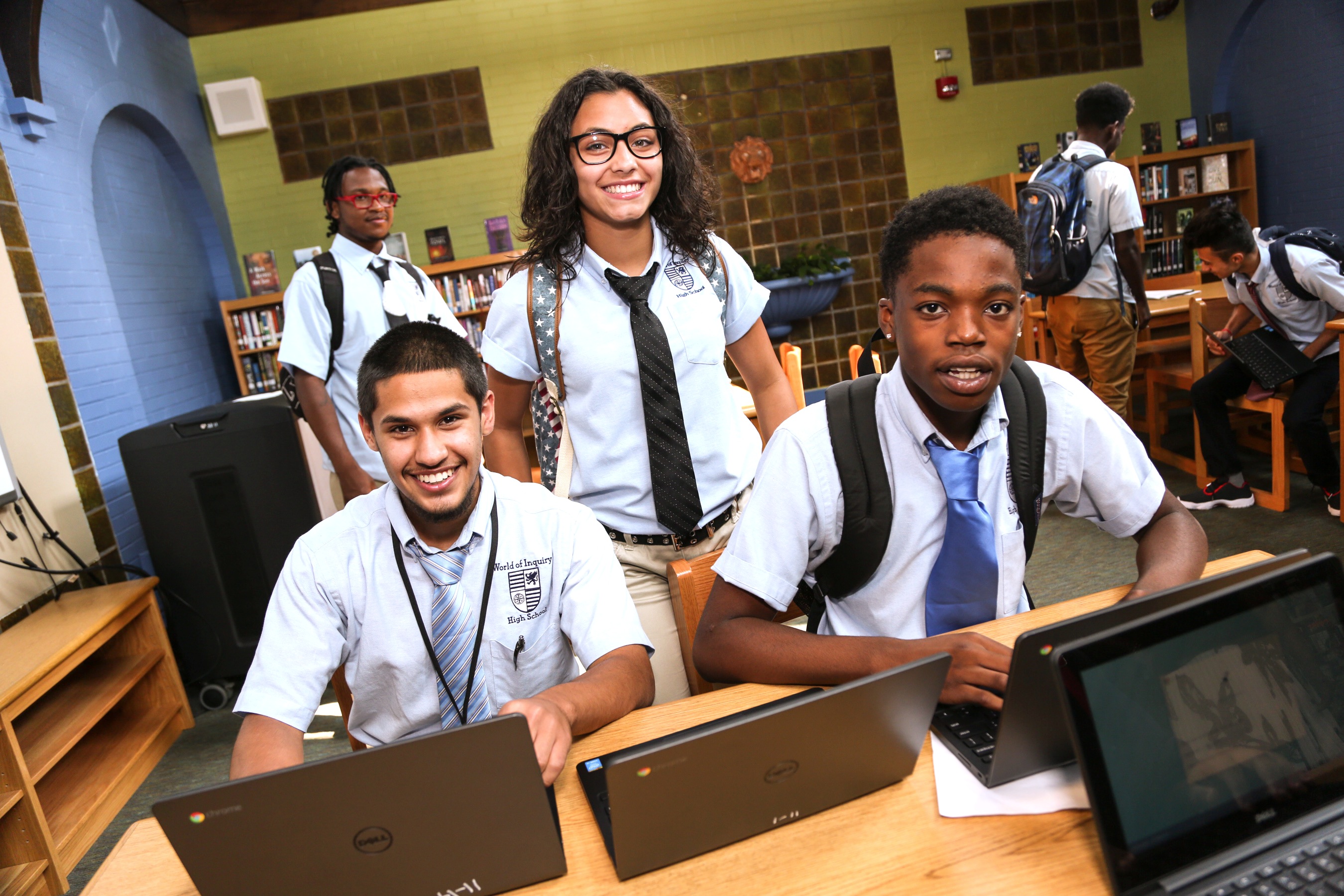 To create an educational culture that empowers students 
to succeed in the learning process by utilizing technology 
as a support for learners to become prepared 
for college, career and life.
3
Requirements to Attain Funding
Submit Three Year District Technology Plan to the State
SED Facilities Department Preview of RCSD Plan
Board approval of Preliminary Smart Schools Investment Plan
Preliminary Smart Schools Investment Plan - Public Hearing
Post Preliminary SSIP for 30 days for community comments
Board approval of a Final Smart Schools Investment Plan
Post the Final SSIP on the district website
SSIP submission to NYSED for approval
4
Smart Schools Timeline
April 2015	Smart Schools Instructions sent to Districts from State Ed (SED)
Oct 2015	RCSD Technology Plan Approved by SED
Jan-March 2016	Meet with Stakeholders
	- Internal: Digital Curriculum Focus Group, Superintendent, 
		SPED, Library, Edison (Complete)
	- SUNY (In Process) 
	- Non-Public Schools (Complete)
	- Students (Complete)
April 28 2016	Board approves Preliminary Plan
April 28 2016	Posting of Plan for Public Review
May 31 2106	Public Hearing on Plan
June 16 2016	Board Approves Final Plan
July 1 2016	Final Plan submitted to SED
July-Sept 2016	SED approval of spending plan
Oct 2016	Begin implementation of plan – Year 1
5
Smart School Plan Presentations
Board of Education
Board Finance Committee:
4/21/2016
6/9/2016
Board Business Meeting: 
4/28/2016
6/16/2016  
Superintendent: 2/10/2016
Leadership Team: 3/9/2016 
Principals: 5/19/2016
Assistant Principals: 5/23/2016
Teachers
5/23/2016
6/6/2016 
Non-Public Schools: 3/3/2016 
Students: 2/24/2016
Parent Advisory Committee: 3/10/2016  
Unions
ASAR: 4/27/2016 
RTA: 4/27/2016
RAP: 5/13/2016 
Bente: 6/9/2016
Public Hearing: 5/31/2016
6
Plan Overview
SSBA Allocation: $47,234,577
School Connectivity	$6M
Connectivity Projects for Communities 	$6M(Community Broadband)	
Classroom Technology	23.9M
Non-Public School	$339,750 ($250 per student) 
Replace Transportable Classrooms	$8.5M
High-Tech Security	$2.5M
7
School Connectivity
Goal is to Expanded Wi-Fi Coverage District-wide at 22 Buildings
Laptops, and Chromebooks can then be used online anywhere in the  district
As devices increase we need to increase the density as well
The wireless network can accommodate computer-based testing of large numbers of students simultaneously
Additional Network Upgrade Needed in 42 Buildings

Budget Amount: $6,000,000



Budget Amount: $6,000,000
8
Connectivity Projects for Communities
Support Student 1-1 program with home internet access
Provides Broadband Capability to Buildings Supporting our Students
Libraries
Community Centers
Pursing the New York State Broadband Grant to Expand Coverage


Budget Amount: $6,000,000 



Budget Amount: $6,000,000
9
Classroom Technology
Pre-K6 iPads
K-16 iPads4 Desktop Chromebooks  
Grade 26 iPads4 Chromebooks 
Grades 3-61:1 Carts in every classroom25 Units per cart
Grades 7-81:1 Carts in every classroom28 Units per cart  
Grades 9-121:1 For Every StudentYear 1, classroom cartsYear 2, Take-home
Considerations: 12:1:1, 6:1:1 classrooms; Specialized Device configuration for the Virtual Program, Rochester International Academy (RIA), Edison, etc. 

Budget Amount: $12,500,000
10
Classroom Technology
Interactive Boards w/Projectors – Elementary Classrooms
HDTV Secondary Classrooms
Projectors – Secondary Classrooms
Touchscreen Desktops – Secondary Classrooms
Refresh Student Equipment – 4 Years
iPads
Chromebooks
Carts
School Library Configurations: 
Smartboards – Elementary School Libraries
High Def Monitors – Secondary School Libraries
Document Cameras – all libraries
3D Printers to loan to schools 
Library Computer Lab Updates, as needed 
Budget Amount:  $11,400,000
11
Professional Development
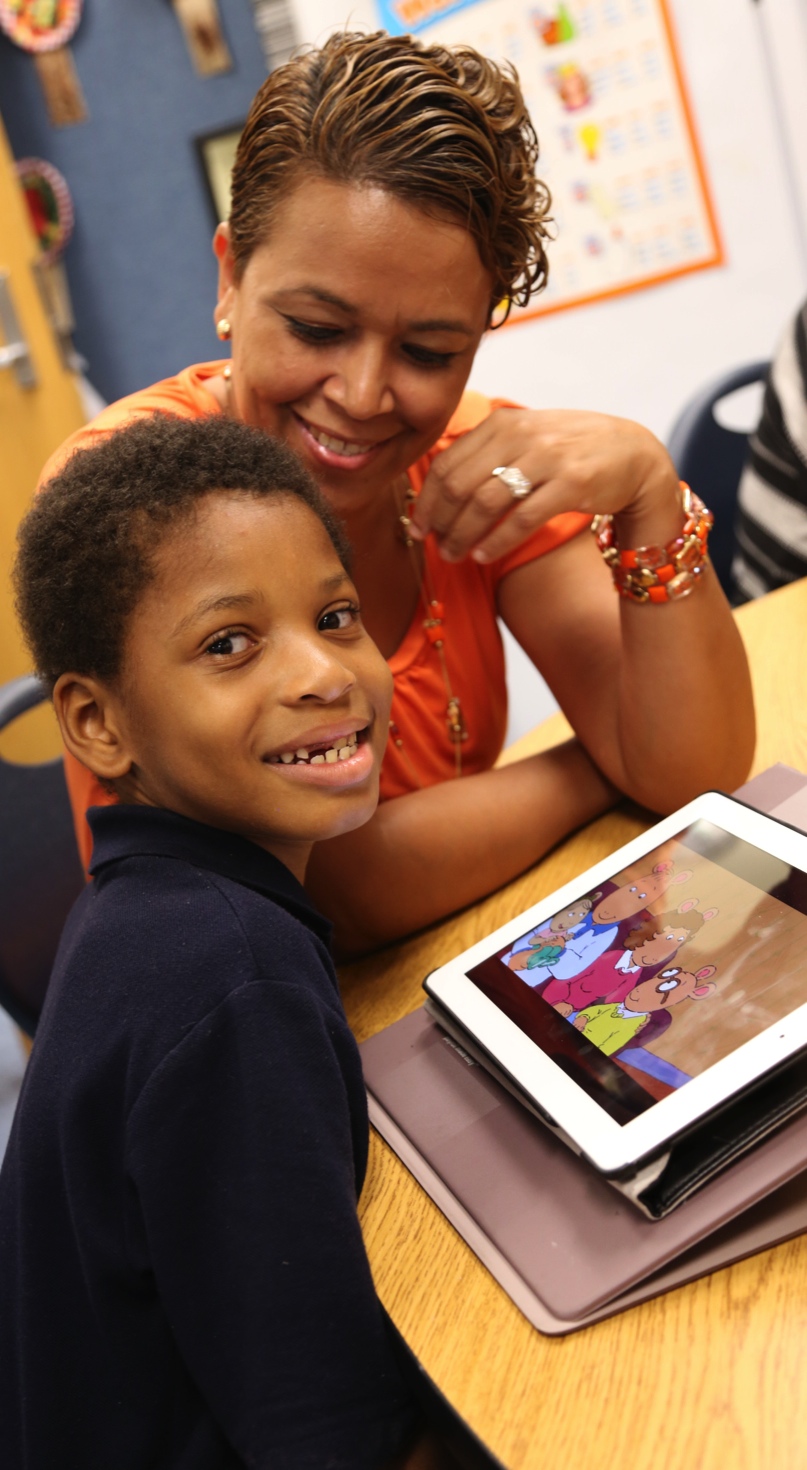 Differentiated Professional Development
Online and Face-to-Face Professional Development for Teachers and Administrators
Engaging Coaches, Mentors and School Technology Leaders 
In-Classroom Coaching for teachers
Collegial Circles to Share Best Practices – Teachers and Administrators
Technology + Teacher Professional Development focused on pedagogy =
POSITIVE STUDENT OUTCOMES
12
Professional Development
$250/student allocation for all Rochester City Non-Public Schools 



Budget Amount: $500,000
13
Replace Transportable Classrooms
Eliminate Aging Transportable Classrooms
Augment Funding for Facilities Modernization Program – Phase II FMP 





Budget Amount: $8,500,000
14
High-Tech Security Features
Replace Aging Analog Cameras (approximately 729) with High Resolution Digital Ones
Expand Storage For Video
Expands Coverage (add approximately 200 cameras) 
Budget Amount: $2,500,000
15
RCSD’s Digital Transformation!
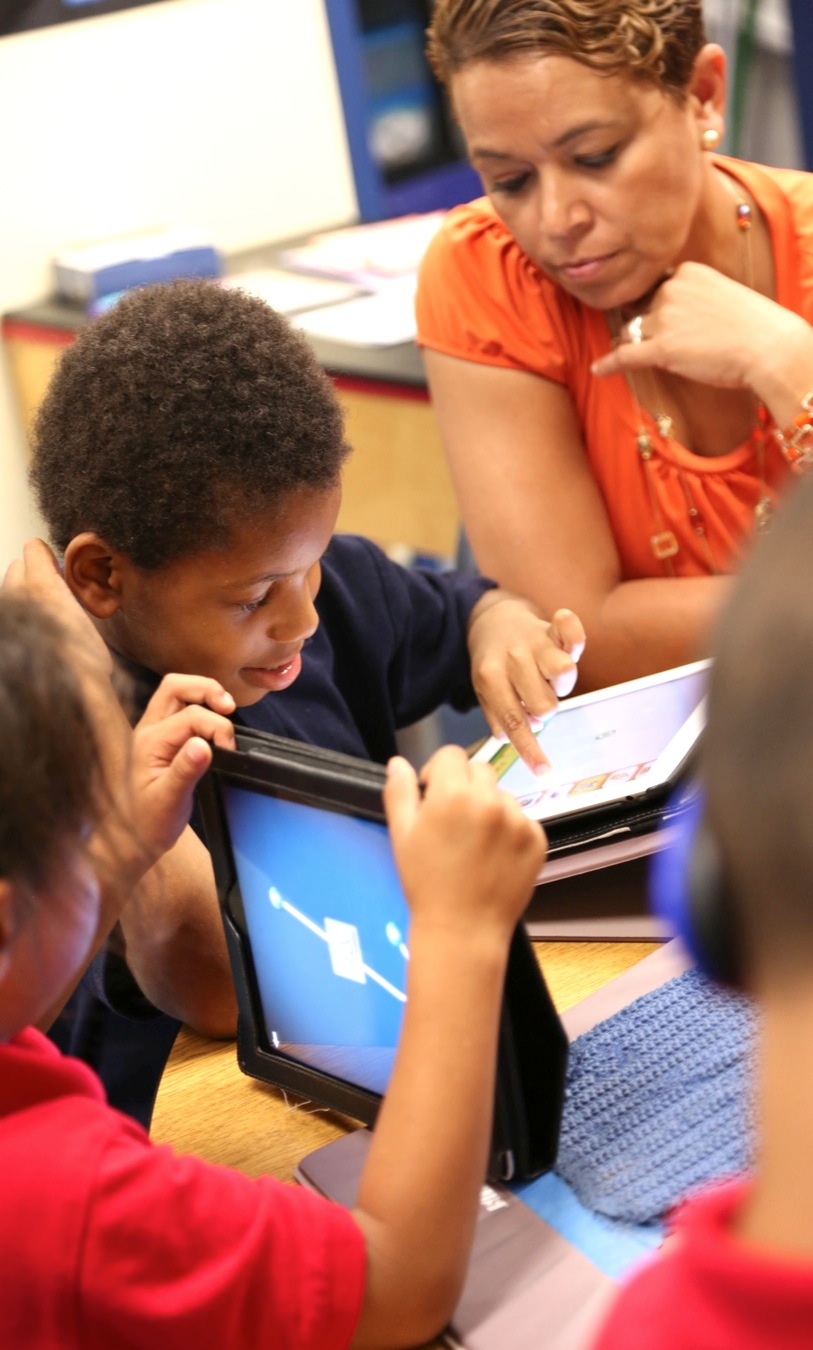 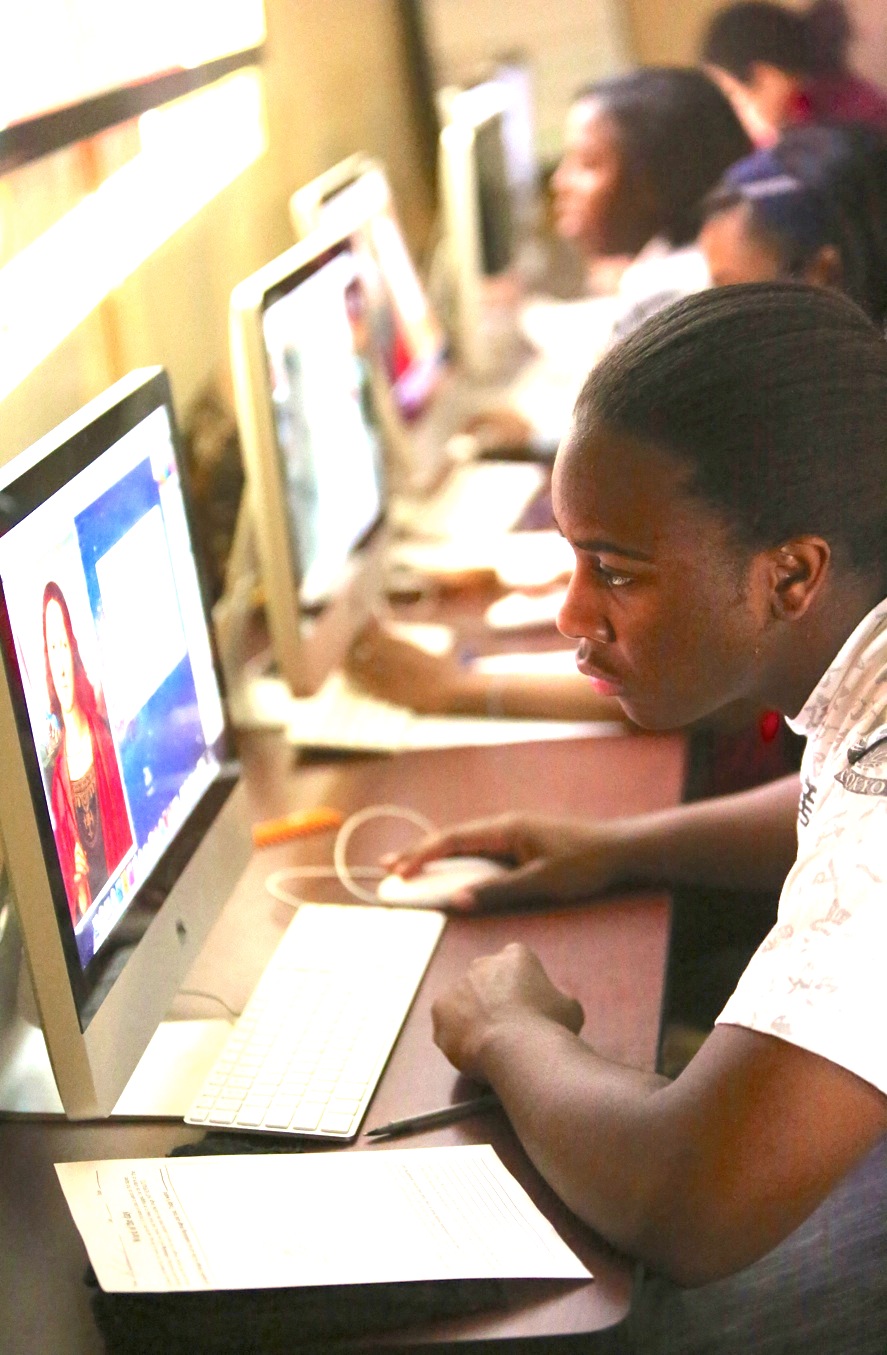 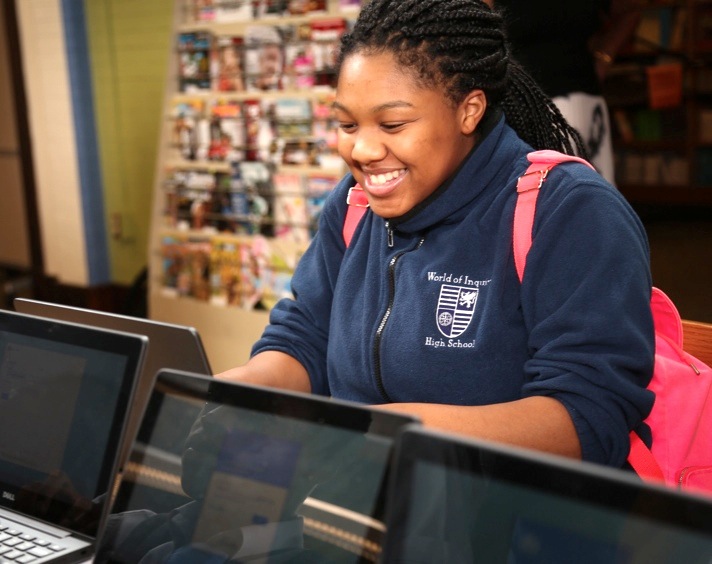 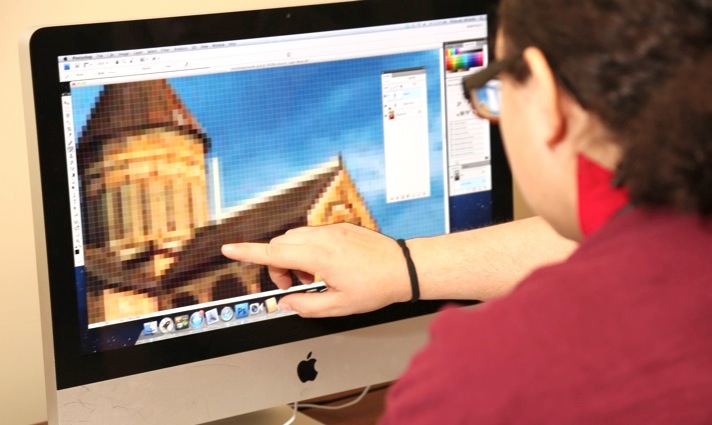 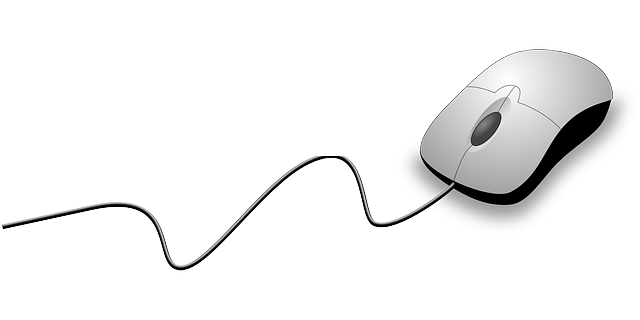 16